Vous êtes une Structure d’Insertion par l’Activité Économique (SIAE), vous embauchez des personnes en CDDI, nous vous invitons à consulter notre catalogue de formation CAMIAE sur notre site internet : 
https://www.ursiae-reunion.com/
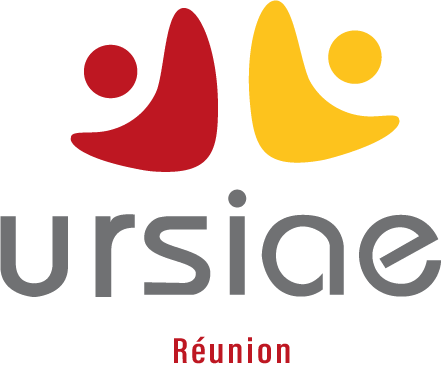 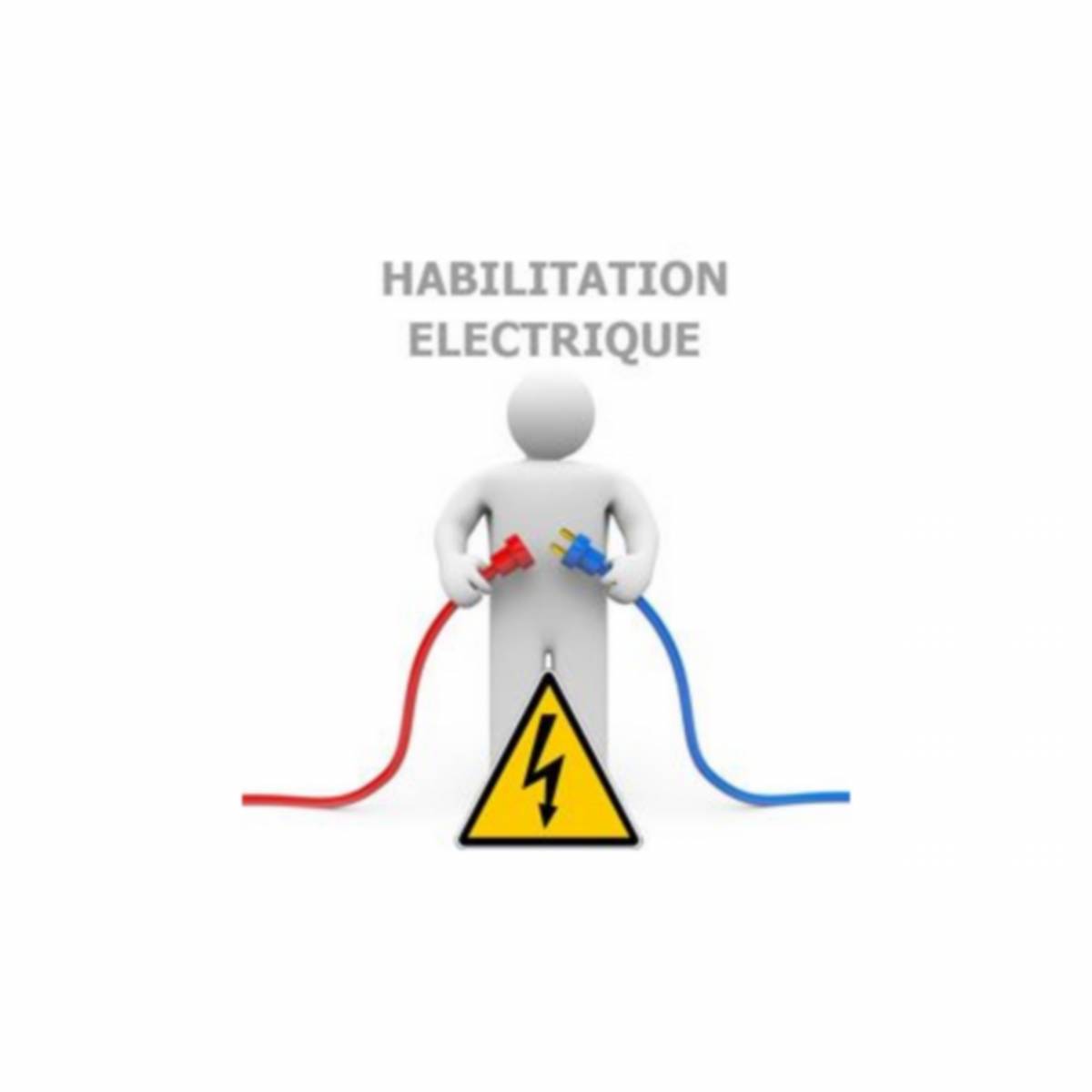 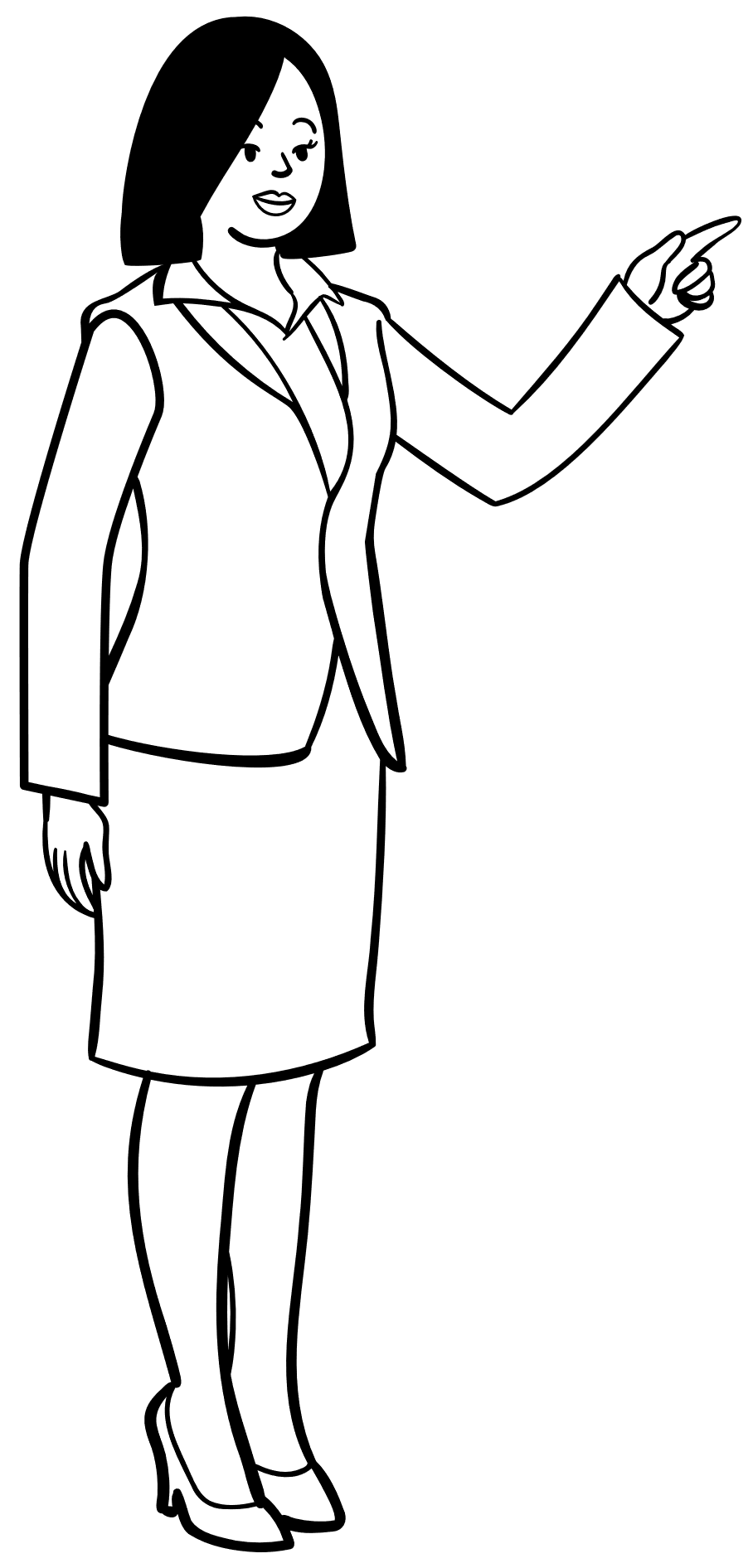 Pour plus d’information , 
0262 45 83 27 
0693 84 42 91
secretariat.ursiae974@gmail.com
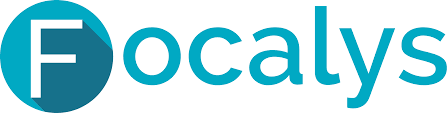 Ouverture des inscriptions pour la prochaine formation :Habilitation Électrique – H0B0
12 participants maxi.
Cette formation s’adresse aux salariés en insertion qui souhaitent être formés en habilitation électrique.

Prérequis : 
Langue française : lu, écrit et parlé